「指導と評価の一体化」のための
学習評価について
中学校　技術・家庭（家庭分野）
～　平成２９年告示　学習指導要領に基づく学習評価について　～
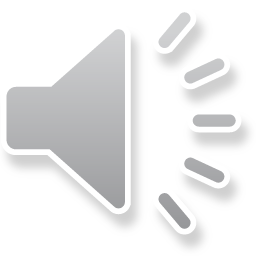 福岡県教育委員会
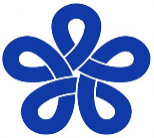 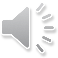 [Speaker Notes: 只今から，「『指導と評価の一体化』のための学習評価～平成２９年告示　学習指導要領に基づく学習評価」「中学校技術家庭（家庭分野）」の説明を始めます。
　なお，本説明は，国立教育政策研究所の「『指導と評価の一体化』のための学習評価に関する参考資料」をもとに作成しています。
　スライド右上に，該当ページを示していますので，参考資料をお持ちの方は，必要に応じてラインを引くなどしながらお聞きください。
　それでは，説明を始めます。]
「指導と評価の一体化」のための
学習評価について
中学校　技術・家庭（家庭分野）
Ⅰ　中学校〔家庭分野〕における内容のまとまり

　Ⅱ　「内容のまとまりごとの評価規準」作成の手順

　Ⅲ　題材ごとの学習評価について（事例）
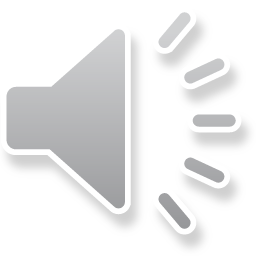 [Speaker Notes: 説明の内容は，スクリーンに示しております大きく３点です。
★クリック★
まず，「中学校　家庭分野における内容のまとまり」について説明します。]
Ｐ２７
Ⅰ　中学校（家庭分野）における内容のまとまり
「Ａ 家族・家庭生活」（１）自分の成長と家族・家庭生活 
「Ａ 家族・家庭生活」（２）幼児の生活と家族 
「Ａ 家族・家庭生活」（３）家族・家庭や地域との関わり 
「Ａ 家族・家庭生活」（４）家族・家庭生活についての課題と実践 
「Ｂ 衣食住の生活」（１）食事の役割と中学生の栄養の特徴 
「Ｂ 衣食住の生活」（２）中学生に必要な栄養を満たす食事 
「Ｂ 衣食住の生活」（３）日常食の調理と地域の食文化 
「Ｂ 衣食住の生活」（４）衣服の選択と手入れ 
「Ｂ 衣食住の生活」（５）生活を豊かにするための布を用いた製作 
「Ｂ 衣食住の生活」（６）住居の機能と安全な住まい方 
「Ｂ 衣食住の生活」（７）衣食住の生活についての課題と実践 
「Ｃ 消費生活・環境」（１）金銭の管理と購入 
「Ｃ 消費生活・環境」（２）消費者の権利と責任 
「Ｃ 消費生活・環境」（３）消費生活・環境についての課題と実践
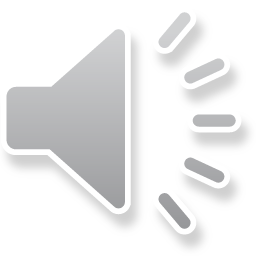 [Speaker Notes: 中学校家庭分野の内容のまとまりは，スクリーンのとおりです。
　中学校では，３年間でこのような内容について学習を行います。
　家庭科の学習では，ストーリー性を大切にしています。
　３年間の学習でどんなストーリーを持たせるかを考えながら，各学校の実態や地域の状況等に合わせて題材を配列します。]
「指導と評価の一体化」のための
学習評価について
中学校　技術・家庭（家庭分野）
Ⅰ　中学校〔家庭分野〕における内容のまとまり

　Ⅱ　「内容のまとまりごとの評価規準」作成の手順

　Ⅲ　題材ごとの学習評価について（事例）
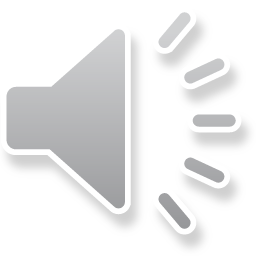 [Speaker Notes: ★クリック★
　次に，「『内容のまとまりごとの評価規準』作成の手順」　について説明します。]
Ⅱ　「内容のまとまりごとの評価規準」作成の手順
◎　学習指導要領に示された教科及び分野の目標　
　 を踏まえて，「評価の観点及びその趣旨」が作成 
   されていることを理解する。
Ｐ３２～Ｐ３５
①　各教科における「内容のまとまり」と「評価の観
　点」との関係を確認する。
②　【観点ごとのポイント】を踏まえ，「内容のまとま
　りごとの評価規準」を作成する。
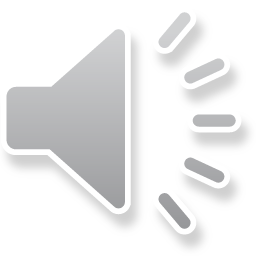 [Speaker Notes: 内容のまとまりごとの評価規準は，第１編に示した基本的な手順の流れを踏まえ，各教科等の特質に応じた形で作成します。
　まず，各教科における「内容のまとまり」と「評価の観点」との関係を確認します。
　次に，「観点ごとのポイント」を踏まえ，「内容のまとまりごとの評価規準」を作成します。]
Ⅱ　「内容のまとまりごとの評価規準」作成の手順
Ｐ１４，Ｐ１５
「内容のまとまり」とは
　　学習指導要領に示す各教科等の「第２　各学年の目標及び内容
　２　内容」の項目等をそのまとまりごとに細分化したり整理したりし
　たもの
「内容のまとまりごとの評価規準」とは
　　学習指導要領の目標に照らして観点別学習状況の評価を行う
　に当たり，児童生徒が資質・能力を身に付けた状況を表すため
　に，「２　内容」の記載事項の文末を「～すること」から「～してい
　る」と変換したもの等
※　小学校家庭，中学校技術・家庭（家庭分野）については，学習
　指導要領の目標及び分野の目標の（２）に思考力・判断力・表現
　力等の育成に係る学習過程が記載されているため，これらを踏ま
　えて「内容のまとまりごとの評価規準」を作成する必要がある。
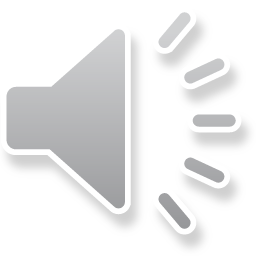 [Speaker Notes: ここで，定義について確認します。
　「内容のまとまり」とは，学習指導要領に示す各教科等の「第２　各学年の目標及び内容２　内容」の項目等を，そのまとまりごとに細分化したり整理したりしたものです。
　中学校家庭分野の内容のまとまりは全部で１４あります。
　「内容のまとまりごとの評価規準」とは，学習指導要領の目標に照らして観点別学習状況の評価を行うにあたり，児童生徒が資質・能力を身に付けた状況を表すために文末を変換したものです。
　小学校家庭，中学校技術・家庭（家庭分野）については，学習指導要領の目標及び分野の目標の（２）に思考力・判断力・表現力等の育成に係る学習過程が記載されているため，これらを踏まえて「内容のまとまりごとの評価規準」を作成する必要があります。ほかの教科・領域とは違うところですので，気を付けてください。]
Ⅱ　「内容のまとまりごとの評価規準」作成の手順
Ｐ３２
【中学校学習指導要領 第２章 第８節 技術・家庭「第１ 目標」】
　　生活の営みに係る見方・考え方や技術の見方・考え方を働かせ，生活や技術に関する実践的・
　体験的な活動を通して，よりよい生活の実現や持続可能な社会の構築に向けて，生活を工夫し
　創造する資質・能力を次のとおり育成することを目指す。
（中学校学習指導要領 P.132）
【改善等通知 　別紙４ 　家庭，技術・家庭（１）評価の観点及びその趣旨 　＜中学校 技術・家庭＞】
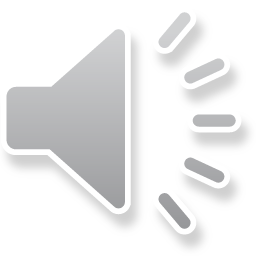 （改善等通知　 別紙４ 　P.18）
[Speaker Notes: こちらは，中学校技術・家庭の目標と評価の観点及びその趣旨です。]
Ⅱ　「内容のまとまりごとの評価規準」作成の手順
Ｐ３３
【中学校学習指導要領 第２章 第８節 技術・家庭「第２ 各分野の目標及び内容」 
　　　　　　　　　　　　　　　　　　　　　　　　　　　　　　　　　〔家庭分野〕 １ 目標】
（中学校学習指導要領 P.136）
【改善等通知 　別紙４ 　家庭，技術・家庭　（２）分野別の評価の観点の趣旨 
　　　　　　　　　　　　　　　　　　　　　　　　　　　　　　　　　　　　　　　　　　＜中学校 技術・家庭（家庭分野）＞】
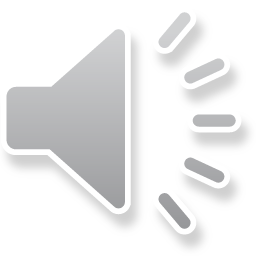 （改善等通知　 別紙４　 P.18）
[Speaker Notes: こちらは，家庭分野の目標と評価の観点及びその趣旨です。

　学習指導要領に示された教科の目標を踏まえて，「評価の観点及びその主旨」が作成されていることを理解する必要があるため，このスライドで示させていただきました。]
Ⅱ　「内容のまとまりごとの評価規準」作成の手順
Ｐ３４
①各教科における「内容のまとまり」と「評価の観点」との関係を確認する。
（例）「B衣食住の生活」　　（４）衣服の選択と手入れ 　
　　　課題をもって，健康・快適・安全で豊かな食生活，衣生活，住生活に向けて考
　　え，工夫する活動を通して，次の事項を身に付けることができるよう指導する。 
 　　ア 次のような知識及び技能を身に付けること。 
　　　（ア） 衣服と社会生活との関わりが分かり，目的に応じた着用，個性を生かす
　　　　　着用及び衣服の適切な選択について理解すること。 
　　　（イ） 衣服の計画的な活用の必要性，衣服の材料や状態に応じた日常着の手
　　　　　入れについて理解し，適切にできること。 
　　イ 衣服の選択，材料や状態に応じた日常着の手入れの仕方を考え，工夫する
　　　こと。 


※　「Ａ家族・家庭生活」の（１）「自分の成長と家族・家庭生活」及び（４）「家族・家
　庭生活についての課題と実践」，「Ｂ衣食住の生活」の（７）「衣食住の生活につい
　ての課題と実践」，「Ｃ消費生活・環境」の（３）「消費生活・環境についての課題と
　実践」は，指導事項アのみで構成されている。
　　Ａ（１）の評価の観点については，「知識・技能」，Ａ（４），Ｂ（７），Ｃ（３）の評価の　
　観点については，家庭や地域などで実践を行い，課題を解決する力を養うことか
　ら，「思考・判断・表現」及び「主体的に学習に取り組む態度」であることに留意す
　る。
（下線）・・・知識及び技能に関する内容
（下線）・・・思考力，判断力，表現力等に関する内容
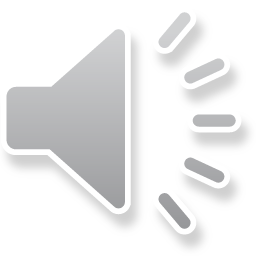 [Speaker Notes: それでは，内容のまとまりごとの評価規準を作成する際の基本的な手順を説明します。
　まず，各教科における「内容のまとまり」と「評価の観点」との関係を確認します。
　「Ｂ衣食住の生活」（４）衣服の選択と手入れを例に説明します。
　ｱは，知識及び技能に関する内容，イは思考力・判断力・表現力等に関する内容になっています。アの中の（ア）は主に知識に関する内容，（イ）は技能に関する内容となっています。
　家庭科では，「Ａ家族・家庭生活」の（１）及び（４）「Ｂ衣食住の生活」の（７），「Ｃ消費生活・環境」の（３）は，指導事項アのみで構成されています。
　Ａ（１）の評価の観点については，「知識・技能」，Ａ（４），Ｂ（７），Ｃ（３）の評価の観点については，家庭や地域などで実践を行い，課題を解決する力を養うことから，「思考・判断・表現」及び「主体的に学習に取り組む態度」であることに留意してください。]
Ⅱ　「内容のまとまりごとの評価規準」作成の手順
②【観点ごとのポイント】を踏まえ，「内容のまとまりごとの評価規準」を作成する。
「内容のまとまりごとの評価規準」を作成する際の【観点ごとのポイント】
Ｐ３５，Ｐ３６
〇「知識・技能」のポイント
　　・　「知識・技能」については，当該指導項目で育成を目指す資質・能力に該当す
　　　る指導事項アについて，その文末を，「～を（～について）理解している」，「～を
　　　（～について）理解しているとともに，適切にできる」として，評価規準を作成す
　　　る。 
　※　「Ａ家族・家庭生活」の（１）については，その文末を「～に気付いている」として，
　　評価規準を作成する。
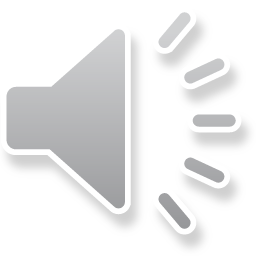 [Speaker Notes: 「内容のまとまり」と「評価の観点」を確認したら，「内容のまとまりごとの評価規準」を作成します。
　スライドでは，「内容のまとまり」と「内容のまとまりごとの評価規準（例）」の両方を示していますが，文末を比べていただけると違いがわかると思います。
　ただし，「Ａ家族・家庭生活」の（１）については，文末を「～に気付いている」として評価規準を作成します。]
Ⅱ　「内容のまとまりごとの評価規準」作成の手順
②【観点ごとのポイント】を踏まえ，「内容のまとまりごとの評価規準」を作成する。
「内容のまとまりごとの評価規準」を作成する際の【観点ごとのポイント】
Ｐ３５，Ｐ３６
〇「思考・判断・表現」のポイント
　　・　「思考・判断・表現」については，教科の目標の(2)に示されている学習過程に
　　　沿って，「課題を解決する力」が身に付いているのかを評価することになる。基
　　　本的には，当該指導項目で育成を目指す資質・能力に該当する指導事項イに
　　　ついて，その文末を分野の評価の観点の趣旨に基づき，「～について問題を
　　　見いだして課題を設定し，解決策を構想し，実践を評価・改善し，考察したこと
　　　を論理的に表現するなどして課題を解決する力を身に付けている」として，評
　　　価規準を作成する。
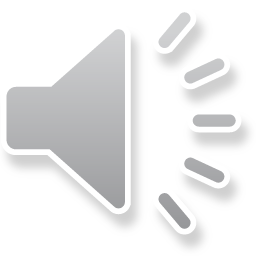 [Speaker Notes: 次に，思考・判断・表現です。
　内容のまとまりごとの評価規準では，文末を「～について問題を見いだして課題を設定し，解決策を構想し，実践を評価・改善し，考察したことを論理的に表現するなどして課題を解決する力を身に付けている」となります。]
Ⅱ　「内容のまとまりごとの評価規準」作成の手順
Ｐ１０
②【観点ごとのポイント】を踏まえ，「内容のまとまりごとの評価規準を作成する。
「内容のまとまりごとの評価規準」を作成する際の【観点ごとのポイント】
「主体的に学習に取り組む態度」については，知識及び技能を獲得したり，思考力，判断力，表現力等を身に付けたりすることに向けた粘り強い取組の中で，自らの学習を調整しようとしているかどうかを含めて評価する。
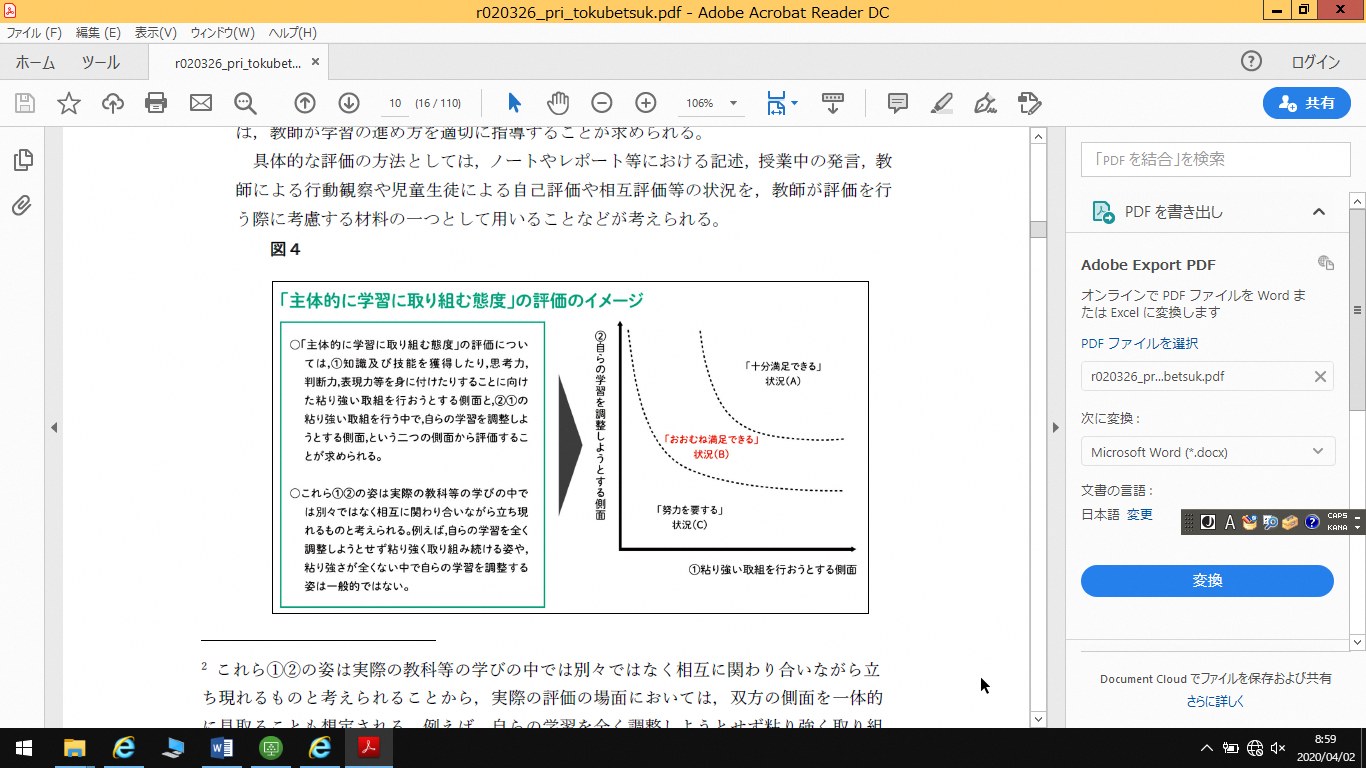 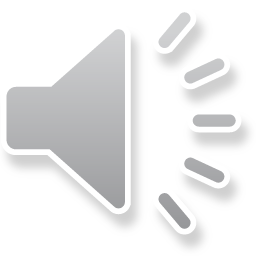 12
＜参考＞報告Ｐ．12　　通知２．（２）
[Speaker Notes: 総説編でも，説明しましたように，「主体的に学習に取り組む態度」については，知識及び技能を獲得したり，思考力，判断力，表現力等を身に付けたりすることに向けた粘り強い取組の中で，自らの学習を調整しようとしているかどうかを含めて評価します。
　そのため，スクリーンに示す「粘り強く学習に取り組む態度」と「自ら学習を調整しようとする態度」の二つの側面を評価することが求められます。]
Ⅱ　「内容のまとまりごとの評価規準」作成の手順
②【観点ごとのポイント】を踏まえ，「内容のまとまりごとの評価規準」を作成する。
「内容のまとまりごとの評価規準」を作成する際の【観点ごとのポイント】
Ｐ３５，Ｐ３６
〇「主体的に学習に取り組む態度」のポイント
　　・　「主体的に学習に取り組む態度」については，基本的には，当該指導項目で扱
　　　う指導事項ア及びイと分野の目標，分野別の評価の観点の趣旨を踏まえて作
　　　成する。その際，対象とする指導内容は指導項目の名称を用いて示すこととす
　　　る。
　　　　具体的には，①粘り強さ②自らの学習の調整に加え，③実践しようとする態度
　　　を含めることを基本とする。その文末を「～について，課題の解決に向けて主体
　　　的に取り組んだり（①），振り返って改善したり（②）して，生活を工夫し創造し，
　　　実践しようとしている（③）」として，評価規準を作成する。
指導項目を入れる
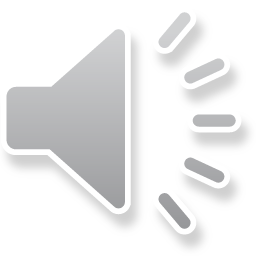 [Speaker Notes: 「主体的に学習に取り組む態度」については，①粘り強さ，②自らの学習の調整，③実践しようとする態度を含めることを基本とします。実践しようとする態度については他の教科にはない部分です。
　文末は「～について，課題の解決に向けて主体的に取り組んだり，振り返って改善したりして，生活を工夫し，創造し，実践しようとしている」となります。]
「指導と評価の一体化」のための
学習評価について
中学校　技術・家庭（家庭分野）
Ⅰ　中学校〔家庭分野〕における内容のまとまり

　Ⅱ　「内容のまとまりごとの評価規準」作成の手順

　Ⅲ　題材ごとの学習評価について（事例）
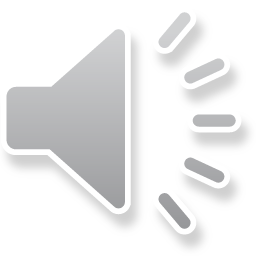 [Speaker Notes: ★クリック★
　それでは，題材ごとの学習評価について事例をもとに説明します。]
Ⅲ　題材ごとの学習評価について（事例）
Ｐ８２
題材の評価規準の作成のポイント
（１）題材の検討
　・　学習指導要領に基づき，解説を参考に，各内容の特質を踏まえ
　　る。
　・　生徒の発達の段階等に応じて，効果的な学習が展開できるよう，　　
　　「Ａ家族・家庭生活」から「Ｃ消費生活・環境」までの各内容項目や
　　指導事項の相互の関連を図ることが大切。
　・　指導する内容に関係する学校，地域の実態，生徒の興味・関心
　　や学習経験を踏まえ，より身近な題材を設定するようにする。

【設定した題材の例】
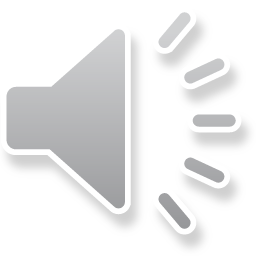 題材名　　健康・快適で持続可能な衣生活（第２学年）
[Speaker Notes: 題材の評価規準の作成のポイントに沿って説明します。
　まず，題材を検討します。ここでは，生徒の発達の段階等に応じて，効果的な学習が展開できるよう，「Ａ家族・家庭生活」から「Ｃ消費生活・環境」までの各内容項目や指導事項の相互の関連を図ることが大切です。
　題材を設定する際には，指導する内容に関係する学校や地域の実態，生徒の興味・関心や学習経験を踏まえて，より身近な題材を設定します。
　ここでは，「Ｂ衣食住の生活」の第２学年「健康・快適で持続可能な衣生活」という題材を設定したとして，説明をしていきます。]
Ⅲ　題材ごとの学習評価について（事例）
Ｐ８２，Ｐ８３
（２）題材の目標の設定
　　題材の目標は，学習指導要領に示された分野の目標並びに題材で指導する項
　目及び指導事項を踏まえて設定する。
【題材　：　健康・快適で持続可能な衣生活（第２学年）】













（３）題材の評価規準の設定
　　題材の評価規準は，「内容のまとまりごとの評価規準（例）」から題材において
　指導する項目及び指導事項に関係する部分を抜き出し，評価の観点ごとに整理　
　・統合，具体化するなどして作成する。
（１）　　衣服と社会生活との関わり，目的に応じた着用，個性を生かす着用，衣服
　　　の適切な選択，衣服の計画的な活用の必要性，日常着の手入れ及び，製作
　　　する物に適した材料や縫い方，用具の安全な取扱いについて理解するととも
　　　に，それに係る技能を身に付ける。

（２）　　衣服の選択，材料や状態に応じた日常着の手入れの仕方，生活を豊かに
　　　するための布を用いた物の製作計画や製作について問題を見いだして課題
　　　を設定し，解決策を構想し，実践を評価・改善し，考察したことを論理的に表
　　　現するなどして課題を解決する力を身に付ける。

（３）  よりよい生活の実現に向けて，衣服の選択，材料や状態に応じた日常着の
　　　手入れの仕方，生活を豊かにするための布を用いた製作について，課題の　
　　　解決に主体的に取り組んだり，振り返って改善したりして，生活を工夫し創造
　　　し，実践しようとする。
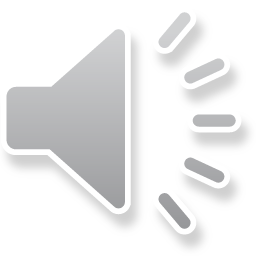 [Speaker Notes: 題材を設定したら，次に題材の目標を設定します。
　題材の目標は，学習指導要領に示された教科の目標並びに題材で指導する項目及び指導事項を踏まえて設定します。
　目標は３つの観点に沿って設定します。
　題材の目標を設定したら，評価規準の設定をします。
　題材の評価規準は，「内容のまとまりごとの評価規準（例）」から題材において指導する項目及び指導事項に関係する部分を抜き出し，評価の観点ごとに整理・統合，具体化するなどして作成します。]
Ⅲ　題材ごとの学習評価について（事例）
Ｐ８３
【題材「健康・快適で持続可能な衣生活（第２学年）】の評価規準の検討例】
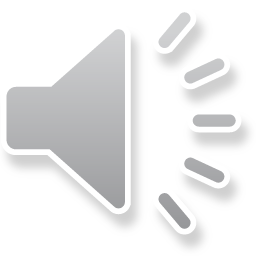 [Speaker Notes: これは，第２学年の「健康・快適で持続可能な衣生活」の内容のまとまりごとの評価規準（例）です。
　下線のところは，内容のまとまりごとの評価規準（例）と次のスライドで示す題材の評価規準の記載が異なる部分です。
　この内容の評価規準から，題材における評価規準を設定していきます。]
Ⅲ　題材ごとの学習評価について（事例）
Ｐ８４
内容のまとまりごとの評価規準（例）
※下線部は「内容のまとまりごとの評価規準（例）」と
　　「題材の評価規準」の記載が異なる部分を示す。
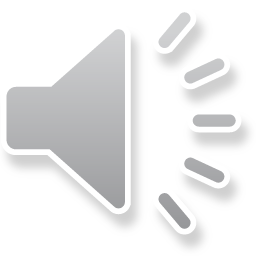 [Speaker Notes: こちらは題材の評価規準です。下線の部分は，前スライドの「内容のまとまりごとの評価規準（例）」と「題材の評価規準」の記載が異なる部分を示しています。]
Ⅲ　題材ごとの学習評価について（事例）
Ｐ８４，Ｐ８６
（４）題材の評価規準の学習活動に即した具体化の検討
    ①「内容のまとまりごとの評価規準（例）」の具体化の検討
　　　学習指導要領における各内容の各項目及び指導事項が３学年をまとめて示
　　されていることから，「題材の評価規準」を学習活動に即して具体化する必要が
　　ある。
　　　そこで，「題材の評価規準」の基となっている「内容のまとまりごとの評価規準
 　　（例）」を，次のポイントに留意して具体化する。
    ②題材の評価規準を学習活動に即して具体化
　　「『内容のまとまりごとの評価規準（例）』を具体化した例」を基に，解説における
　　記述等を参考に学習活動に即して，具体的な評価規準を設定する。
「『内容のまとまりごとの評価規準（例）』を具体化した例」を作成する際の観点別のポイント
【知識・技能】
　・　内容のまとまりごとの評価規準の作成において述べたように，その文末を，「～
　　について理解している」，「～について理解しているとともに，適切にできる」として，評価規準を作成する。 
※　「Ａ家族・家庭生活」の（１）については，その文末を「～に気付いている」として，
　　評価規準を作成する。
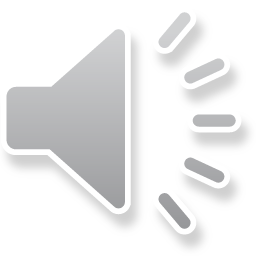 [Speaker Notes: 題材の評価規準を設定したら，次は，学習活動に即した具体化の検討をします。
　まず，内容のまとまりごとの評価規準（例）の具体化を検討します。
　中学校の家庭分野では，各内容の各項目及び指導事項が３学年をまとめて示されていますので，題材の評価規準を学習活動に即して具体化する必要があります。
　そこで，題材の評価規準の基となっている内容のまとまりごとの評価規準（例）を次のポイントに留意して具体化します。
　それでは，観点別に説明します。
　「知識・技能」については，内容のまとまりごとの評価規準の作成と同じように，その文末を「～について理解している」，「～について理解しているとともに，適切にできる」として評価規準を作成します。
　「Ａ家族・家庭生活」の（１）については，その文末を「～に気付いている」として評価規準を作成します。]
（例）「B衣食住の生活」　（４）「衣服の選択と手入れ」
Ｐ３６，Ｐ８５
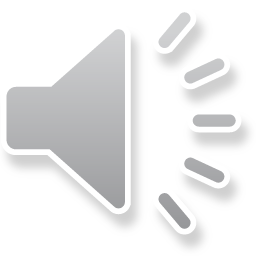 具体的な指導事項を記入する
[Speaker Notes: これは「Ｂ衣食住の生活」（４）「衣服の選択と手入れ」を例に，内容のまとまり，内容のまとまりごとの評価規準（例），評価規準（例）を具体化した例を１枚で示したものです。
　内容のまとまりでは，文末が「～すること」となっていますが，評価規準（例）では「～している」「～できる」などに変わったことがわかると思います。
　さらに，評価規準（例）を具体化した例では，「洗濯」「補修」などの具体的な指導事項を記入することで，「ここでは何を指導しなければならないか」が明確になってきます。]
学習評価に係る留意点
Ｐ９
【知識・技能】の評価

○　個別の知識及び技能の習得状況について評価する。
○　それらを既有の知識及び技能と関連付けたり活用したりする中
　で，概念等を理解したり，技能を習得したりしているかについて評
　価する。

＜具体的な評価の方法（例）＞
○　ペーパーテストにおいて，事実的な知識の習得を問う問題と，
　知識の概念的な理解を問う問題とのバランスに配慮する等の工
　夫改善を図る。

○　実際に知識や技能を用いる場面を設ける。
　・　生徒が文章による説明を行う。
　・　生徒が観察・実験をしたり，式やグラフで表現したりする。
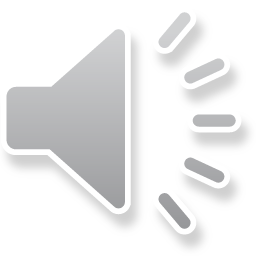 [Speaker Notes: 知識・技能の評価では，個別の知識及び技能の習得状況について評価します。またそれらを既有の知識及び技能と関連付けたり活用したりする中で，概念等を理解したり，技能を習得したりしているかについて評価します。
　具体的な評価の方法は，スライドのとおりです。]
Ⅲ　題材ごとの学習評価について（事例）
Ｐ８４，Ｐ８５
【思考・判断・表現】
　・　基本的には，内容のまとまりごとの評価規準（例）の作成において述べたよう
　　に，教科の目標の（２）に示されている学習過程に沿って，各題材において，次
　　に示す四つの評価規準を設定し，評価することが考えられる。ただし，これらの
　　評価規準は，各題材の構成に応じて適切に位置付けることに留意する必要が
　　ある。

　・　具体的には，以下のように評価規準を設定することができる。
①　家族・家庭や地域における生活の中から問題を見いだし，解決すべき課題
　　　を設定する力については，その文末を「～について問題を見いだして課題を設
　　　定している」
　　②　解決の見通しをもって計画を立てる際，生活課題について多角的に捉え，
　　　解決方法を検討し，計画，立案する力については，その文末を「～について
　　　（実践に向けた計画を）考え，工夫している」
　　③　課題の解決に向けて実践した結果を評価・改善する力については，その文
　　　末を「～について，実践 を評価したり，改善したりしている」
　　④　計画や実践について評価・改善する際に，考察したことを理論的に表現す
　　　る力については，その文末を「～についての課題解決に向けた一連の活動に
　　　ついて，考察したことを論理的に表現している」
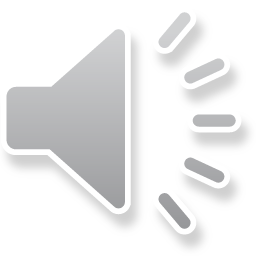 [Speaker Notes: 「思考・判断・表現」については，教科の目標の（２）に示されている学習過程に沿って，各題材において４つの評価規準を設定し，評価することが考えられます。ただし，これらの評価規準は，各題材の構成に応じて適切に位置付けることに留意する必要があります。
①　家族・家庭や地域における生活の中から問題を見いだし，解決すべき課題を設定する力については，その文末を「～について問題を見いだして課題を設定している」
②　解決の見通しをもって計画を立てる際，生活課題について多角的に捉え，解決方法を検討し，計画，立案する力については，その文末を「～について実践に向けた計画を）考え，工夫している」
③　課題 の解決に向けて実践した結果を評価・改善する力については，その文末を「～について，実践 を評価したり，改善したりしている」
④　計画や実践について評価・改善する際に，考察したことを理論的に表現する力については，その文末を「～についての課題解決に向けた一連の活動について，考察したことを論理的に表現している」とします。]
（例）「B衣食住の生活」　（４）「衣服の選択と手入れ」
Ｐ３６，Ｐ８５，Ｐ８６
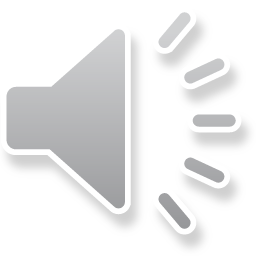 [Speaker Notes: 思考・判断・表現では，内容のまとまりごとの評価規準（例）において，学習過程に沿って示されています。
　さらに，評価規準（例）を具体化した例では，内容のまとまりごとの評価規準（例）で示された学習過程ごとに評価規準を作成していることが分かると思います。]
学習評価に係る留意点
Ｐ９
【思考・判断・表現】の評価

○　各教科等の知識及び技能を活用して課題を解決する等のた
　めに必要な思考力，判断力，表現力等を身に付けているかを
　評価する。
※　教師は「主体的・対話的で深い学び」の視点から授業改善を　
　通じ，児童生徒が思考・判断・表現する場面を効果的に設定し
　た上で，指導・評価することが求められる。

＜具体的な評価の方法（例）＞
○　論述やレポートの作成，発表，グループでの話合い，作品の
　制作や表現等の多様な活動を取り入れる。

○　ポートフォリオを活用する。
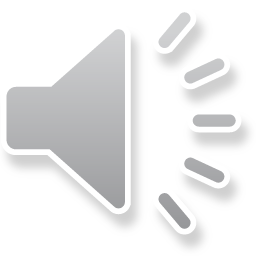 [Speaker Notes: 思考・判断・表現では，知識及び技能を活用して課題を解決する等の為に必要な思考力，判断力，表現力等を身に付けているかどうかを評価します。
　具体的な評価の方法は，スライドのとおりです。]
Ⅲ　題材ごとの学習評価について（事例）
Ｐ８５
【主体的に学習に取り組む態度】
　
・　「思考・判断・表現」と同様に，基本的には，内容のまとまりごとの評価規準の
　　作成において述べたように，各題材の学習過程において三つの側面から評価
　　規準を設定し，評価することが考えられる。ただし，これらの評価規準は，各題
　　材の構成に応じて適切に位置付けることに留意する必要がある。 


・　具体的には，以下のように評価規準を設定することができる。
①　粘り強さについては，その文末を「～について，課題の解決に向けて主体的
　　に取り組もうとしている」
　②　自らの学習の調整については，その文末を「～について，課題解決に向けた
　　一連の活動を振り返って改善しようとしている」
　③　実践しようとする態度については，その文末を「～について工夫し創造し，実
　　践しようとしている」
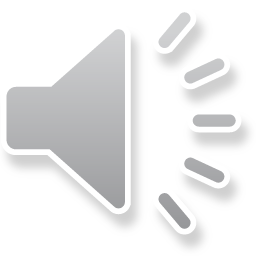 [Speaker Notes: 「主体的に学習に取り組む態度」については，各題材の学習過程において３つの側面から評価規準を設定し，評価することが考えられます。ただし，「思考・判断・表現」と同じように，各題材の構成に応じて適切に位置付けることに留意する必要があります。
　①粘り強さについては，その文末を「～について，課題の解決に向けて主体的に取り組もうとしている」
　②自らの学習の調整については，その文末を「～について，課題解決に向けた一連の活動を振り返って改善しようとしている」
　③実践しようとする態度については，その文末を「～について工夫し創造し，実践しようとしている」とします。
　この「実践しようとする態度」については，他の教科にはない部分です。]
（例）「B衣食住の生活」　（４）「衣服の選択と手入れ」
Ｐ３６，Ｐ８５，Ｐ８６
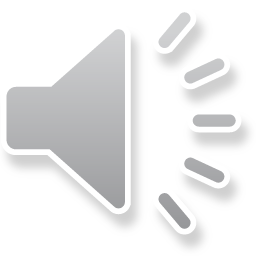 [Speaker Notes: 主体的に学習に取り組む態度では，内容のまとまりによって，「よりよい生活の実現に向けて，～」で始まるところと「家族や地域の人々と協働しよりよい生活の実現に向けて，～」で始まるところがあります。スクリーンの「Ｂ（４）」は，「よりよい生活の実現に向けて，～」で始まります。]
Ｐ９，Ｐ１０
学習評価に係る留意点
【主体的に学習に取り組む態度】の評価

○　性格や行動面の傾向を評価するということではなく，各教科
　等の「主体的に学習に取り組む態度」に係る観点の趣旨に照ら
　して，知識及び技能を習得したり，思考力，判断力，表現力など
　を身に付けたりするために，自らの学習状況を把握し，学習の　
　進め方について試行錯誤するなど自らの学習を調整しながら学
　ぼうとしているかどうかという意志的な側面を評価することが重
　要である。

＜具体的な評価の方法（例）＞
○　ノートやレポート等における記述
○　授業中の発言
○　教師による行動観察
○　生徒による自己評価や相互評価等の状況を，教師が評価を行
　う際に考慮する材料の一つとして用いること
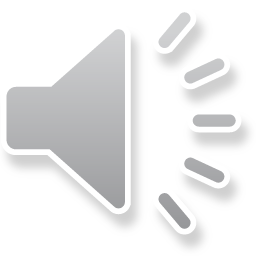 [Speaker Notes: 主体的に学習に取り組む態度では，スライドにありますように，知識及び技能を習得したり，思考力，判断力，表現力などを身に付けたりするために，自らの学習を調整しながら学ぼうとしているかどうかという意志的な側面を評価することが重要です。
　具体的な評価の方法はスライドのとおりです。]
Ⅲ　題材ごとの学習評価について（事例）
Ｐ８６
（４）題材の評価規準の学習活動に即した具体化の検討
    ②題材の評価規準を学習活動に即して具体化
　　「『内容のまとまりごとの評価規準（例）』を具体化した例」を基に，解説における記
　述等を参考に学習活動に即して，具体的な評価規準を設定する。
事例　「健康・快適で持続可能な衣生活（第２学年）」
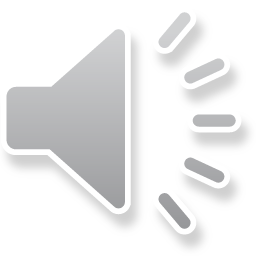 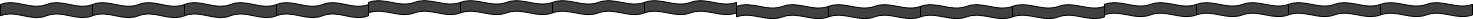 [Speaker Notes: 次に，題材の評価規準を学習活動に即して具体化します。ここでは，「内容のまとまりごとの評価規準（例）を具体化した例」を基に，解説における記述等を参考に学習活動に即して，具体的な評価規準を設定します。こちらは，「健康・快適で持続可能な衣生活」の事例，Ｂ（４）の一部です。具体的な評価規準を設定することにより，目標に照らして生徒の学習状況を把握することができることが分かります。]
「指導と評価の一体化」のための
学習評価について
中学校　技術・家庭（家庭分野）
～　平成２９年告示　学習指導要領に基づく学習評価について　～
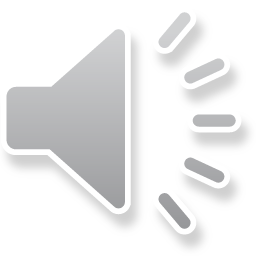 福岡県教育委員会
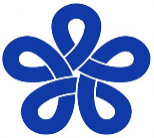 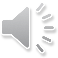 [Speaker Notes: 以上で中学校　技術・家庭　家庭分野の説明を終わります。]